Гласовне промене
Понављање и вежбање
Наставница Миљана степаноски
Пласовне промене
Непостојано а
Промена л у о
Палатализација
Сибиларизација
Јотовање
Једначење сугласника по звучности
Једначење сугласника по месту изговора
Губљење сугласника
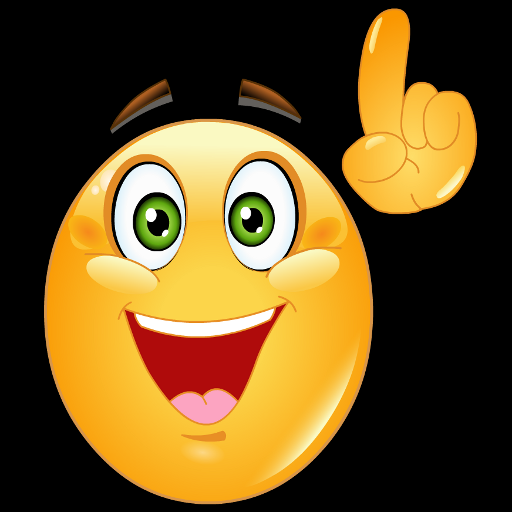 Непостојано а
Непостојано а је самогласник а који се у једним облицима речи јавља, а у другим облицима исте речи се губи.
пас – пси – паса, ланац – ланца – ланаца, илегалац – илегалца – илегалаца...
једро – једара, стабло – стабала, песма – песама, сестра – сестара...
златан – златна, ведар – ведра, моћан – моћна, добар – добра...
Непостојано а
такав – таква, какав – каква, некакав – некаква...
дошао – дошла, ишао – ишла, рекао – рекла...
јесам – јесмо, сам – смо
један – једног 
с/са, к/ка, пред/преда, кроз/кроза...
разабрати, разазнати, одабрати...
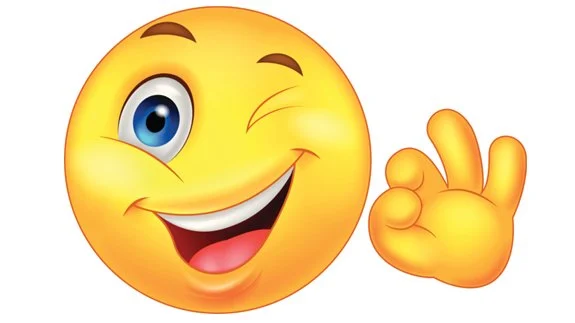 Непостојано а
Разликуј непостојано а од наставка за облик: МОМАКА
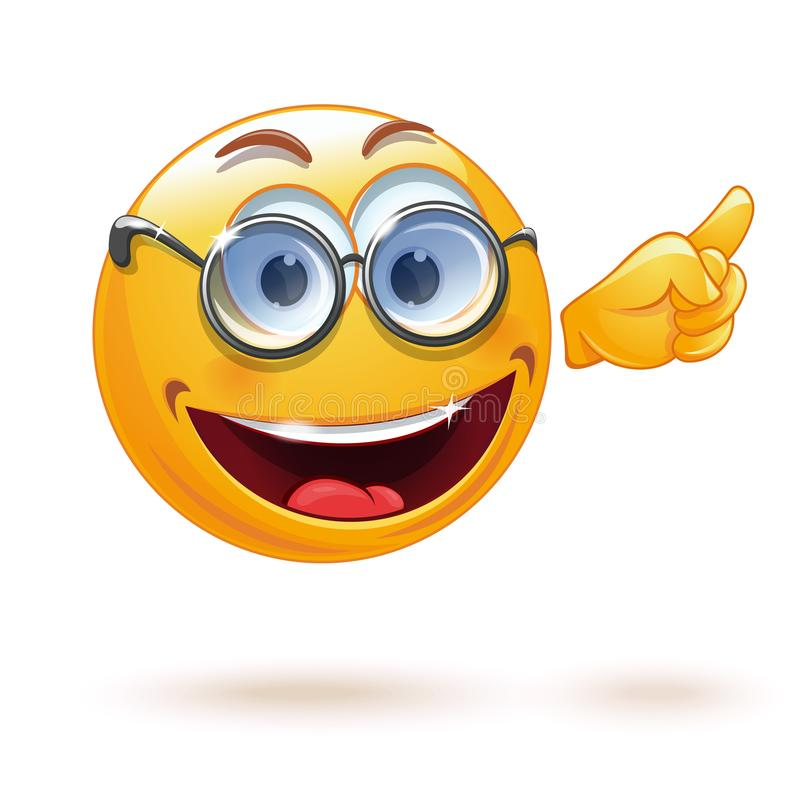 Промена л у о
Промена л у о је гласовна промена која се одиграла крајем 14. века у српском језику, када је свако л на крају слога или речи прешло у о.
ПРИЧАО – ПРИЧАЛА, ЧИТАО – ЧИТАЛА...
ЧИТАЛАЦ – ЧИТАОЦА – ЧИТАОЦИ – ЧИТАЛАЦА
ПРЕДЕО – ПРЕДЕЛА, ПОСАО – ПОСЛА....
ВЕСЕО – ВЕСЕЛА, ДЕБЕО – ДЕБЕЛА...
УЧИОНИЦА, РАДИОНИЦА, ЧИТАОНИЦА...
СЕОБА, ДЕОБА
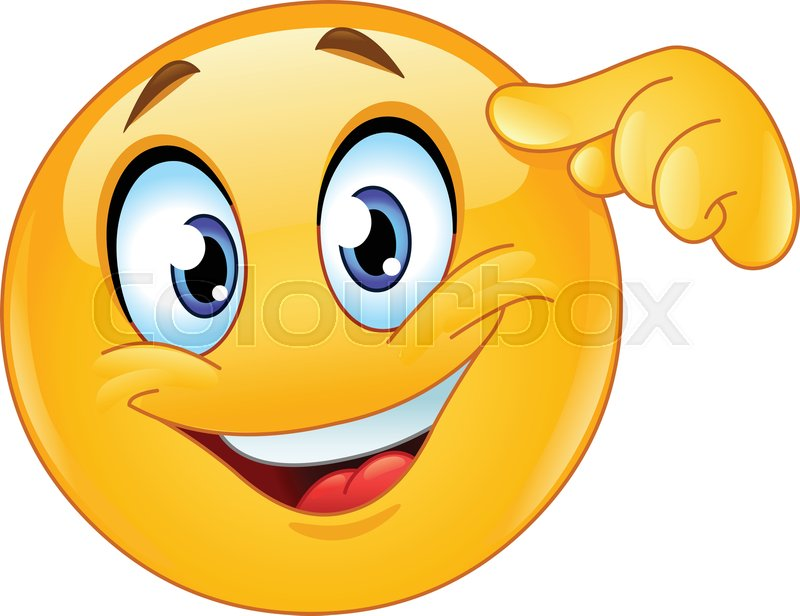 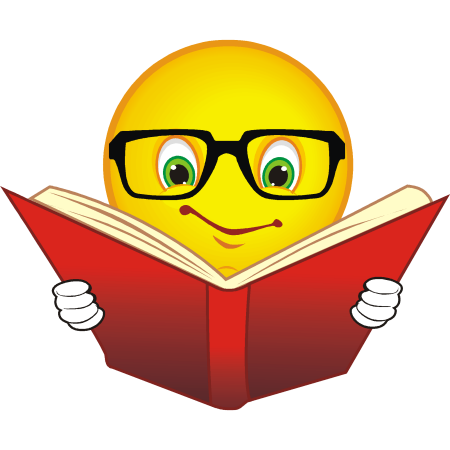 ПРОМЕНА Л у о – изузеци
ШКОЛСКИ, СИЛНИ, БОЛ, ЖАЛБА
ФУДБАЛ, ЖУРНАЛ, МОНОПОЛ, КАНАЛ
СТРЕЛАЦ, ИЛЕГАЛАЦ
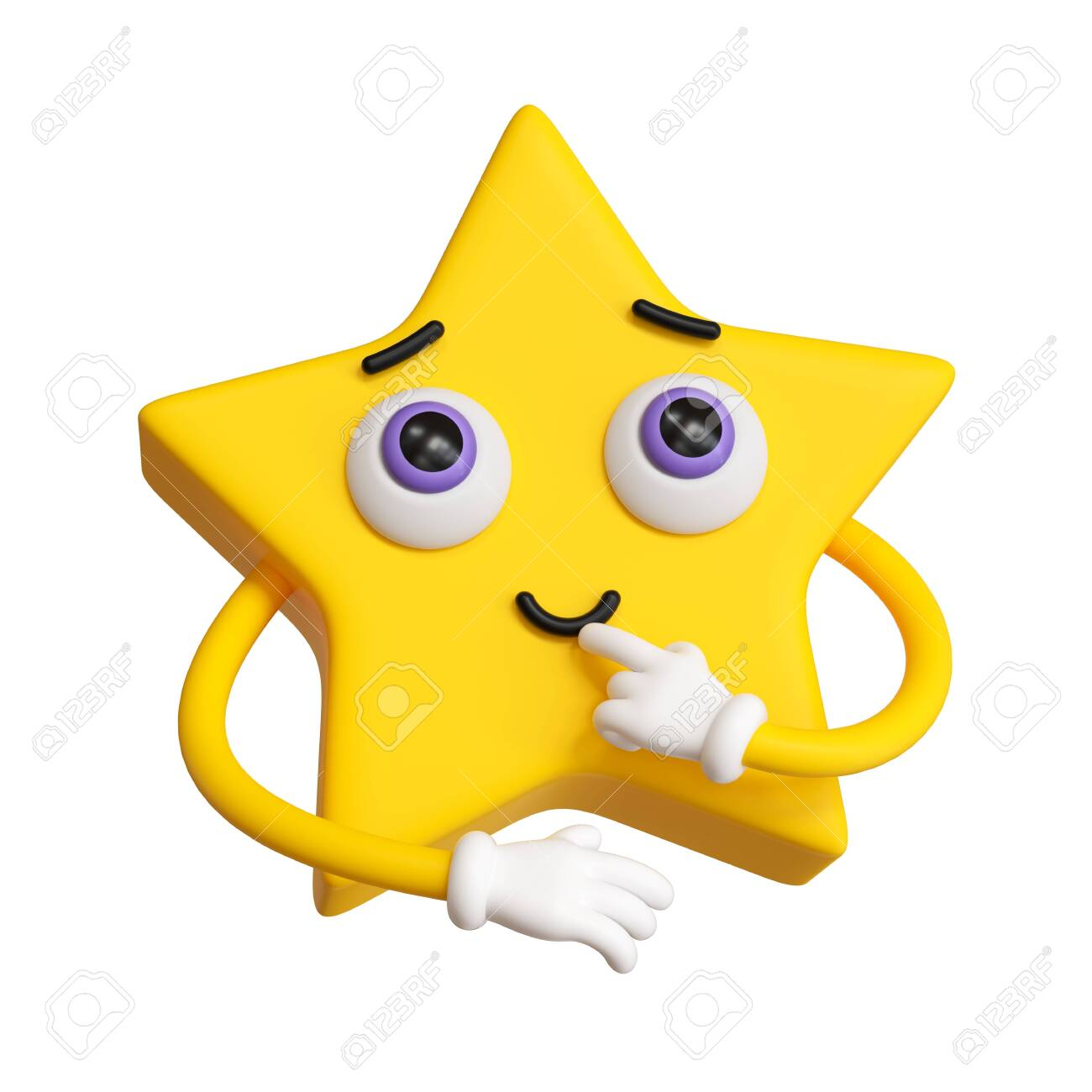 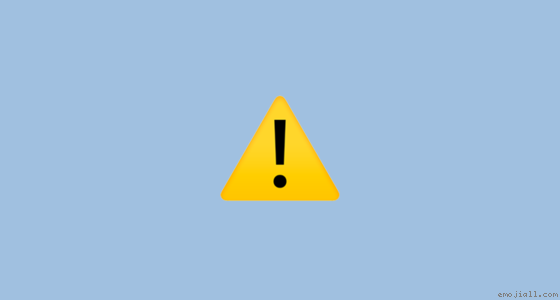 палатализација
Палатализација је гласовна промена по којој су задњонепчани сугласници К, Г, Х испред Е, И и непостојаног а замењени предњонепчаним сугласницима Ч, Ж и Ш.
УЧЕНИК – УЧЕНИЧЕ, ДРУГ – ДРУЖЕ, ДУХ – ДУШЕ
СЕЧЕМ, ПЕЧЕМ, ТЕЧЕМ... (од сећи: сек-, пећи: пек-, тећи: тек-)
КЊИГА – КЊИЖИЦА, БОГ – БОЖИЋ, ВЛАГА – ВЛАЖАН, ДАХ - ДАШАК
палатализација
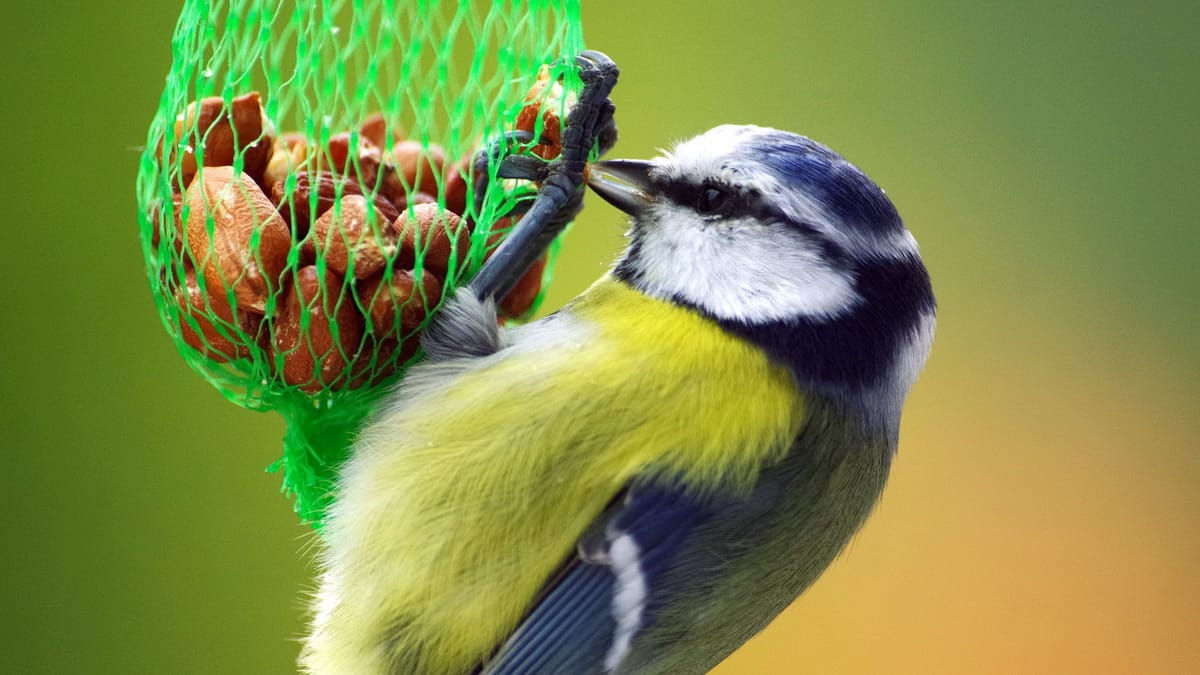 Резултат палатализације је и замена зубних сугласника Ц и З предњонепчаним сугласницима Ч и Ж.
ЗЕЦ – ЗЕЦЕ- ЗЕЧИЋ, ПТИЦА – ПТИЧИЦА, МИЛИЦА – МИЛИЧИН...
КНЕЗ- КНЕЖЕ – КНЕЖЕВ – КНЕЖЕВИНА...
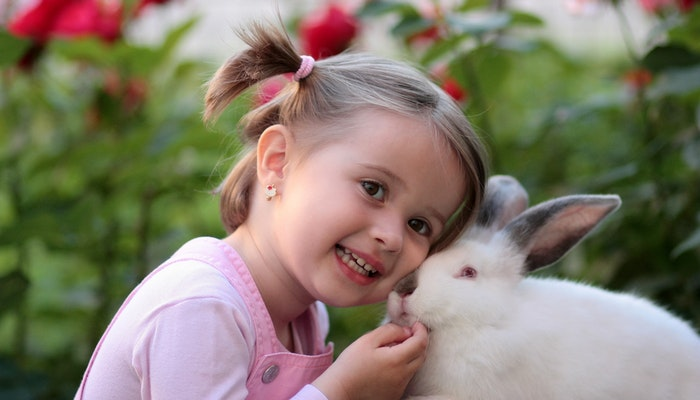 Палатализација – изузеци
БАКИЦА, ЧИКИЦА, СЕКИЦА...
ОЛГИН, МИКИН, СНАХИН...
ДЕВОЈЧИЦИН, ПЕВАЧИЦИН...
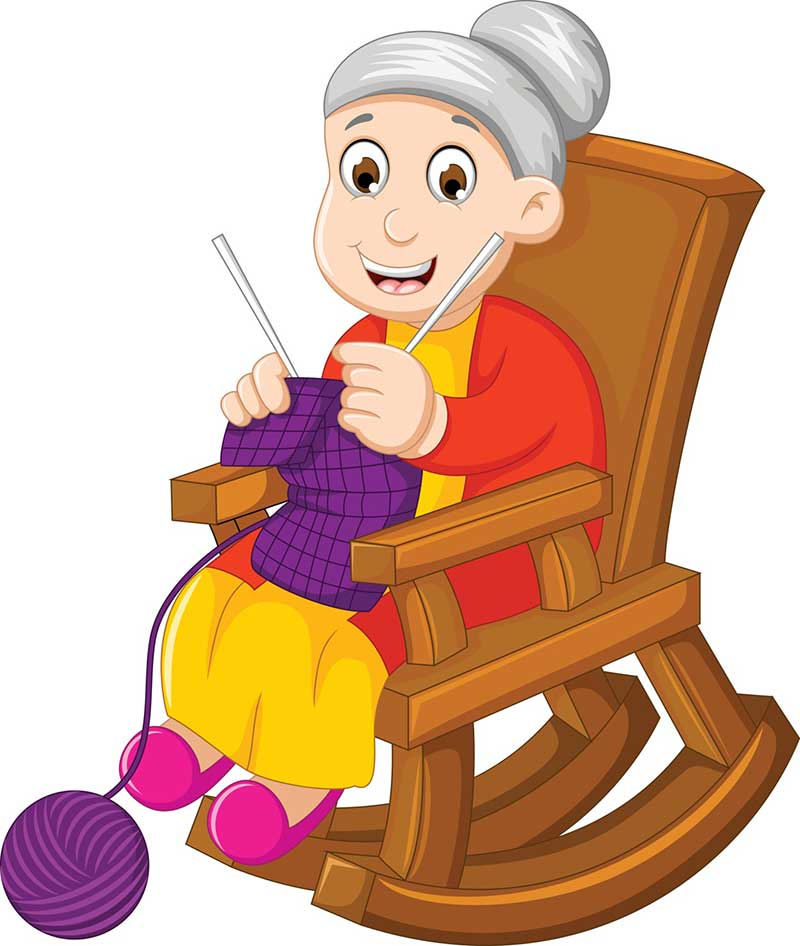 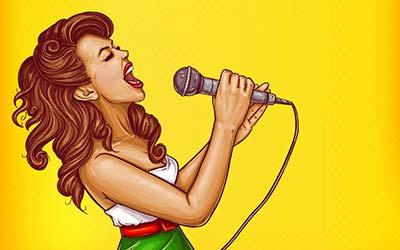 СИБИЛАРИЗАЦИЈА
Сибиларизација је гласовна промена по којој су задњонепчани сугласници К, Г и Х испред И замењени зубним сугласницима Ц, З и С и то само приликом промене облика речи.
РУКА – РУЦИ, НОГА – НОЗИ, СВРХА – СВРСИ
КОРАК – КОРАЦИ, ОРАХ – ОРАСИ
СЕЦИ, СЕЦИЈАХ (од сећи: сек-), ТЕЦИ, ТЕЦИЈАХ (од тећи: тек-)...
СИБИЛАРИЗАЦИЈА – изузеци
ТАЧКА – ТАЧКИ, ВОЋКА – ВОЋКИ, МАЗГА – МАЗГИ, ТЕЗГА – ТЕЗКИ
БАКА – БАКИ, ЛИГА – ЛИГИ...
АНКА – АНКИ, ОЛГА – ОЛГИ, МИХА - МИХИ
ДУБЛЕТНИ ОБЛИЦИ:
СЛУГИ И СЛУЗИ, ЕПОХИ И ЕПОСИ, МАСКИ И МАСЦИ, ФРЕСКИ И ФРЕСЦИ
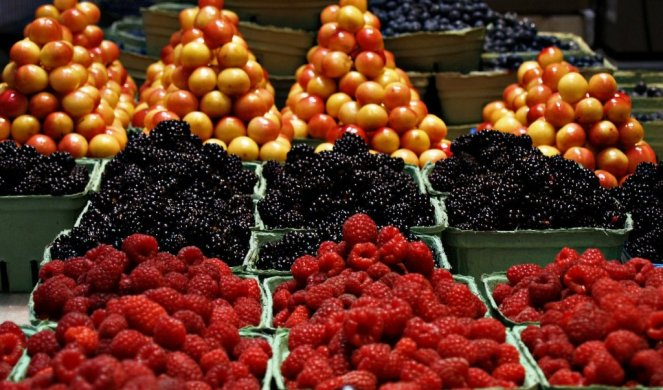 јотовање
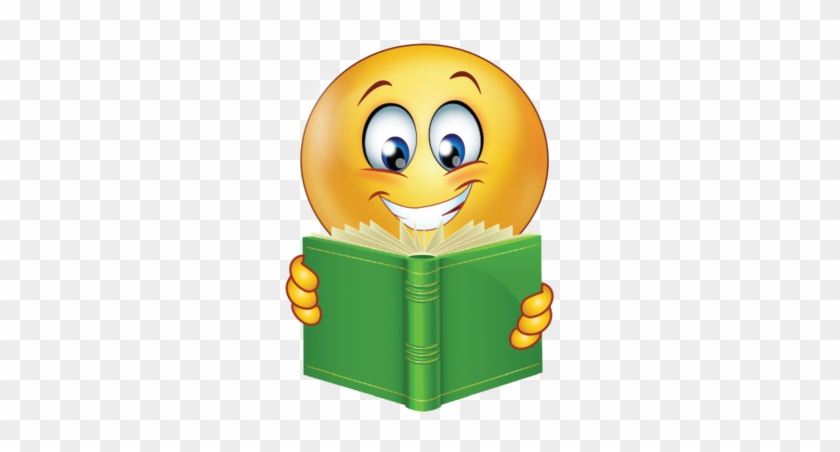 Јотовање је гласовна промена у којој се сонант Ј спаја са ненепчаним или са задњонепчаним сугласницима испред себе (З, С, Д, Т, Л, Н, К, Г, Х) и даје предњонепчани сугласник (Ж, Ш, Ђ, Ћ, Љ, Њ, Ч, Ж, Ш).
 памет - памећу, милост - милошћу, радост - радошћу...
глодати – глођем, викати – вичем...
мазити – мажен, носити – ношен...
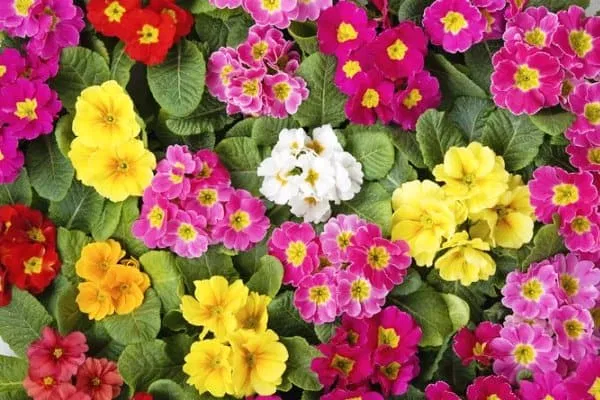 јотовање
мазити – мажен, носити – ношен, родити – рођен...
брз – бржи, висок – виши, строг – строжи, танак – тањи...
цвет – цвеће, прут – пруће, грана – грање...
град – грађанин, Београд – Београђанин, Пирот – Пироћанац...
јотовање
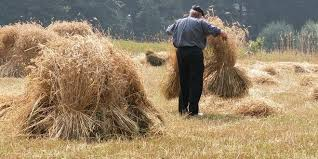 Када се сонант Ј нађе иза уснених сугласника Б, П, М, и В, онда он прелази у Љ, па добијамо групе БЉ, ПЉ, МЉ, ВЉ.
љубављу
славље, шибље, снопље, гробље, грмље...
грубљи, тупљи
Јотовање – изузеци
ДЈЕЦА, ДЈЕВОЈКА, ДЈЕД, ТЈЕРАТИ...
РАЗЈЕДИНИТИ, СЈЕДИНИТИ, КЛАСЈЕ, КОЗЈИ...
ИНЈЕКЦИЈА, КОНЈУГАЦИЈА...
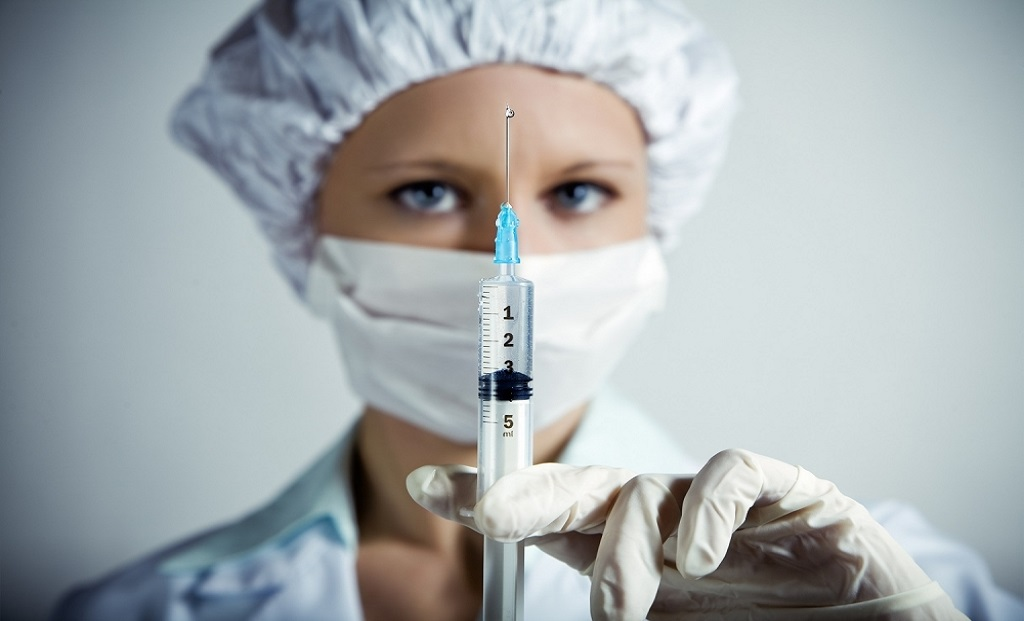 Једначење сугласника по звучности
Једначење сугласника по звучности је гласовна промена која се догађа када се у речи нађу два права сугласника различита по звучности. Они се једначе тако што се први једначи по звучности са другим.
Јавља се приликом промене облика речи и приликом творбе речи.
Једначење сугласника по звучности
врабац – врапца – врапцима, кобац – копца – копцима...
сладак – слатка, бридак – бритка, мрзак – мрска...
сват – свадба, косити – косидба, бурек – бурегџија, ћевап – ћевабџиница...
исписати (из-), распродати (раз-), откочити (од-), натпросечан (над-), претчас (пред-)
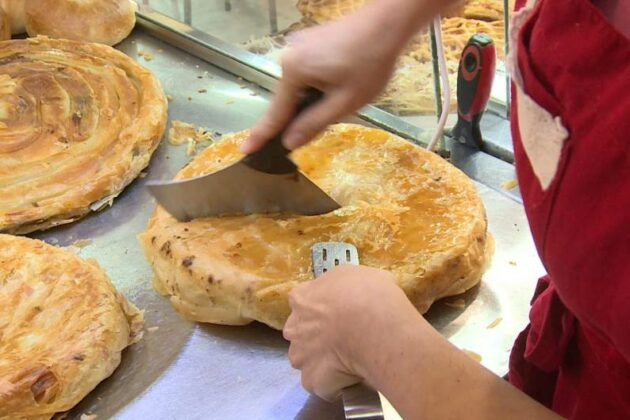 Једначење сугласника по звучности – изузеци
ЉУДСКИ, ГРАДСКИ, ОДШЕТАТИ, ПОДШИШАТИ
ВОЂСТВО
ПОДТЕКСТ, ПРЕДТУРСКИ, ОЛДТАЈМЕР...
ШВЕДСКА, РЕДФОРД, ВАШИНГТОН, МЕКДОНАЛД, ДРАГСТОР...
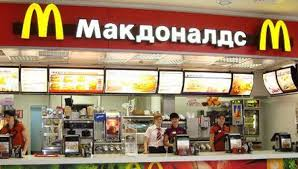 Једначење сугласника по месту изговора
Једначење сугласника по месту изговора је гласовна промена у којој зубни сугласници З и С прелазе у предњонепчане сугласнике Ж и Ш када се нађу испред предњонепчаних сугласника Ђ, Ћ, Џ, Ч, Ж, Ш, Љ и Њ. 
носити – ношња, пазити – пажња – пажљив...
шћућурити (с-), ражџарати (раз-)...
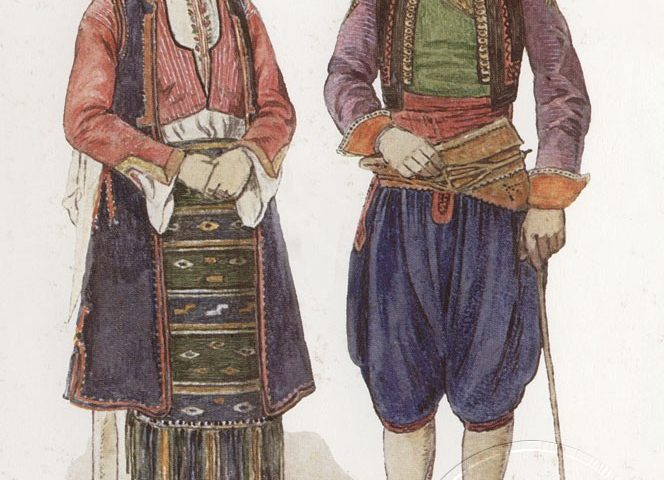 Једначење сугласника по месту изговора
Једначење сугласника по месту изговора врши се и када се алвеоларни сугласник Н нађе испред уснених сугласника Б и П. Тада он прелази у уснени сонант М.
стан – стамбени, храна – прехрамбени, одбрана – одбрамбени, зелен – зелембаћ...
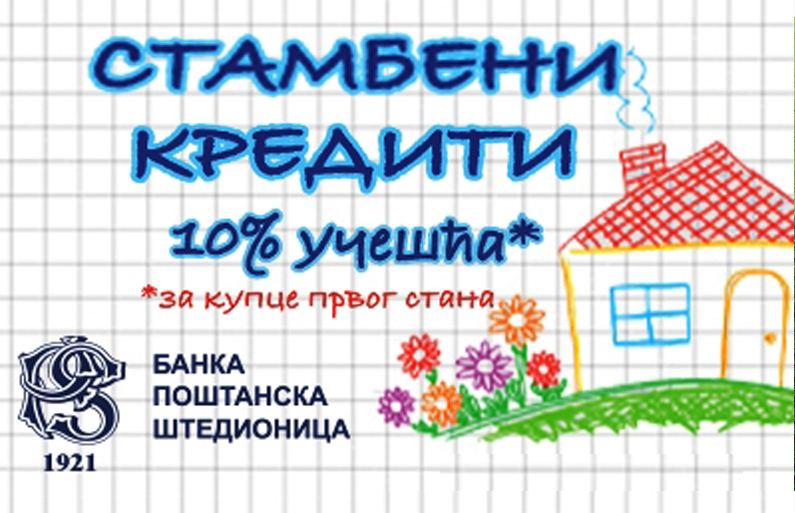 Једначење сугласника по месту изговора
Једначењу сугласника често претходе друге гласовне промене:
Јотовање: машћу, радошћу, жалошћу, грожђе, лишће...
Једначење сугласника по звучности: обрашчић, рашчешљати, ишчеткати...
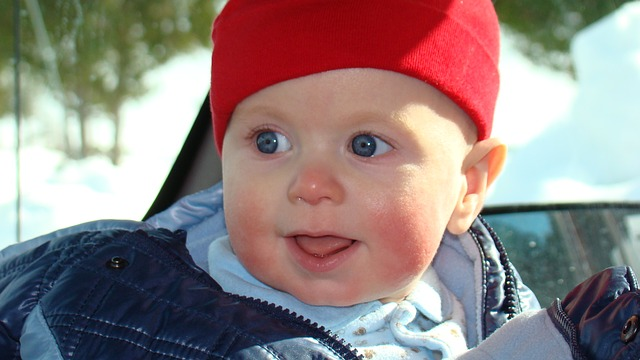 Једначење сугласника по месту изговора – изузеци
ИЗЉУБИТИ, СЉУШТИТИ...
СТРАНПУТИЦА, ЈЕДАНПУТ, МАСКЕНБАЛ, ЦРВЕНПЕРКА...
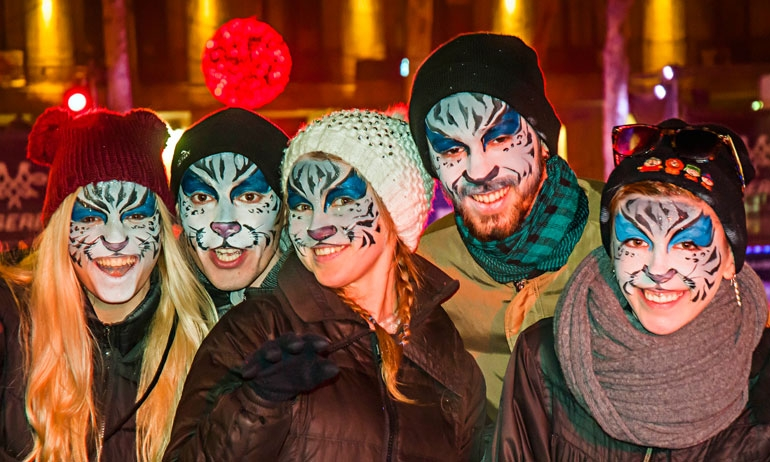 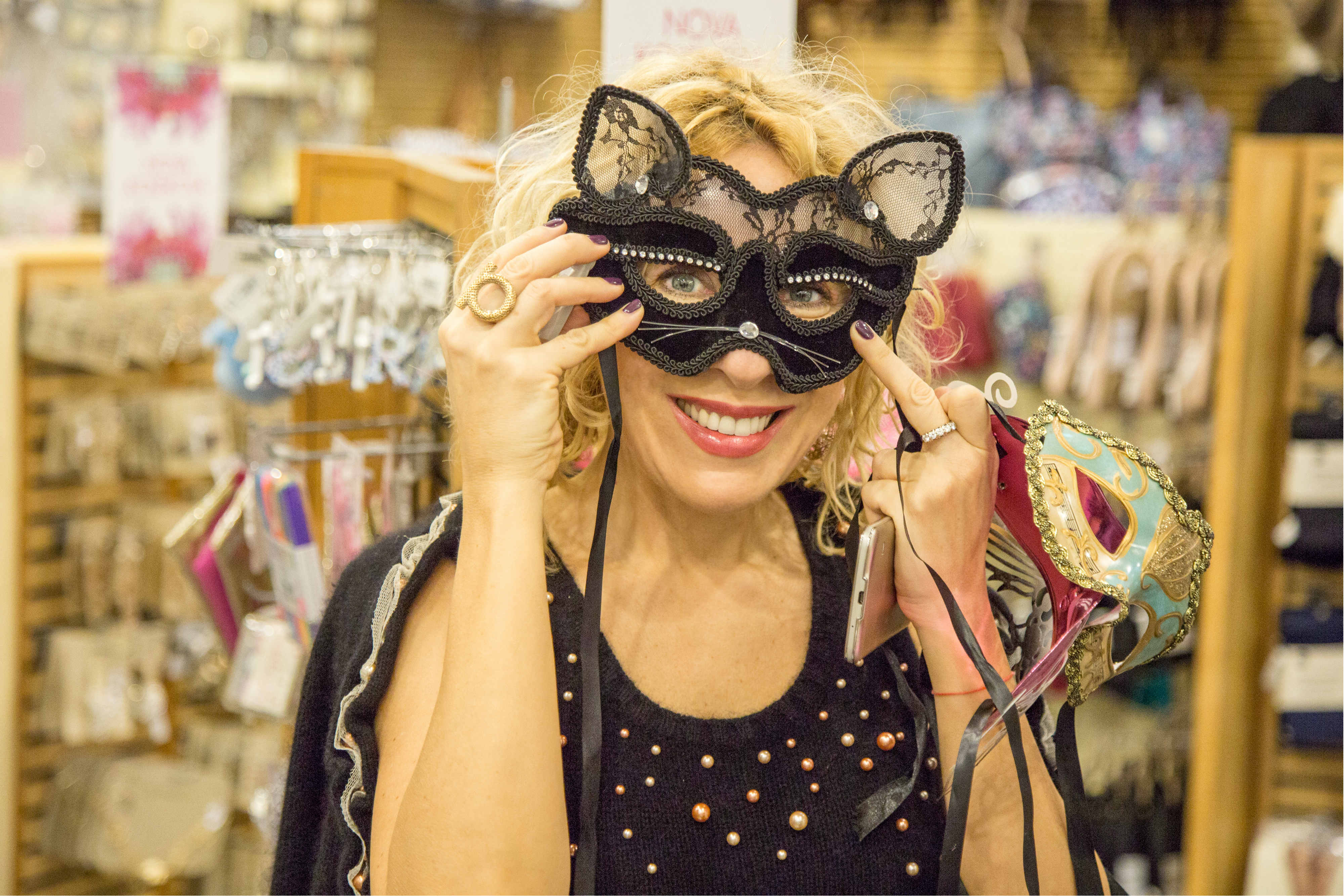 Губљење сугласника
Губљење сугласника се врши када се нагомилају исти или слични сугласници или се створе сугласничке групе тешке за изговор.
ОТАЦ – ОЦА, СЛАДОЛЕД – СЛАДОЛЕЏИЈА...
БОЛЕСТАН – БОЛЕСНА, МАСТАН – МАСНА, ПОСТАН – ПОСНА; БОРАВИШНИ...
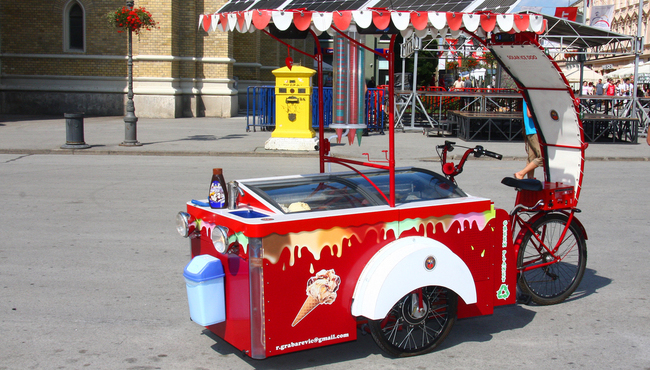 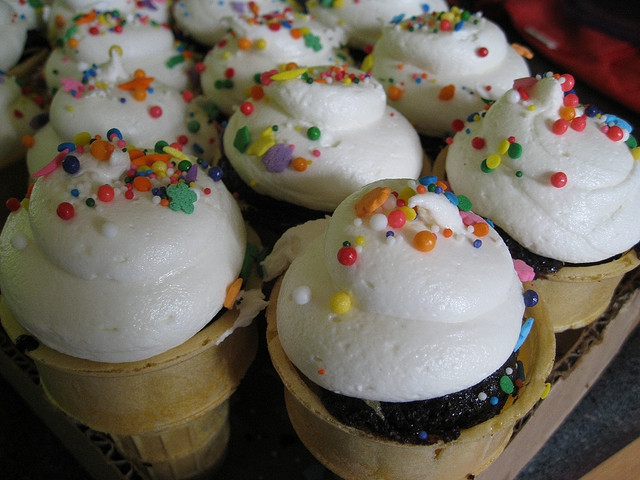 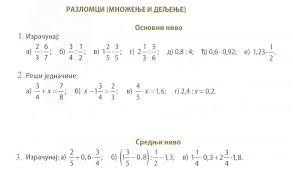 ГУБЉЕЊЕ СУГЛАСНИКА
Губљењу сугласника често претходе друге гласовне промене:
Једначење сугласника по звучности: расветлити, педесет...
Једначење сугласника по месту изговора: беживотан...
Једначење сугласника по звучности и једначење сугласника по месту изговора: раширити, ишарати...
Непостојано а и сибиларизација: додатак – додаци, изузетак – изузеци, задатак – задаци...
ГУБЉЕЊЕ СУГЛАСНИКА - изузеци
НАЈЈАЧИ, НАЈЈАСНИЈИ, НАЈЈЕФТИНИЈИ...
ВАННАСТАВНИ, ПОСТДИПЛОМСКИ, ДВАДЕСЕТТРЕЋИНА...
ПРОТЕСТНИ, КОНТРАСТНИ...
ПИЈАНИСТКИЊА, ВИОЛИНИСТКИЊА, ФИНАЛИСТКИЊА...
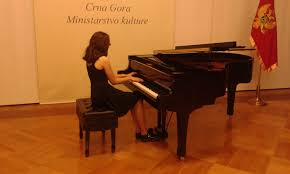 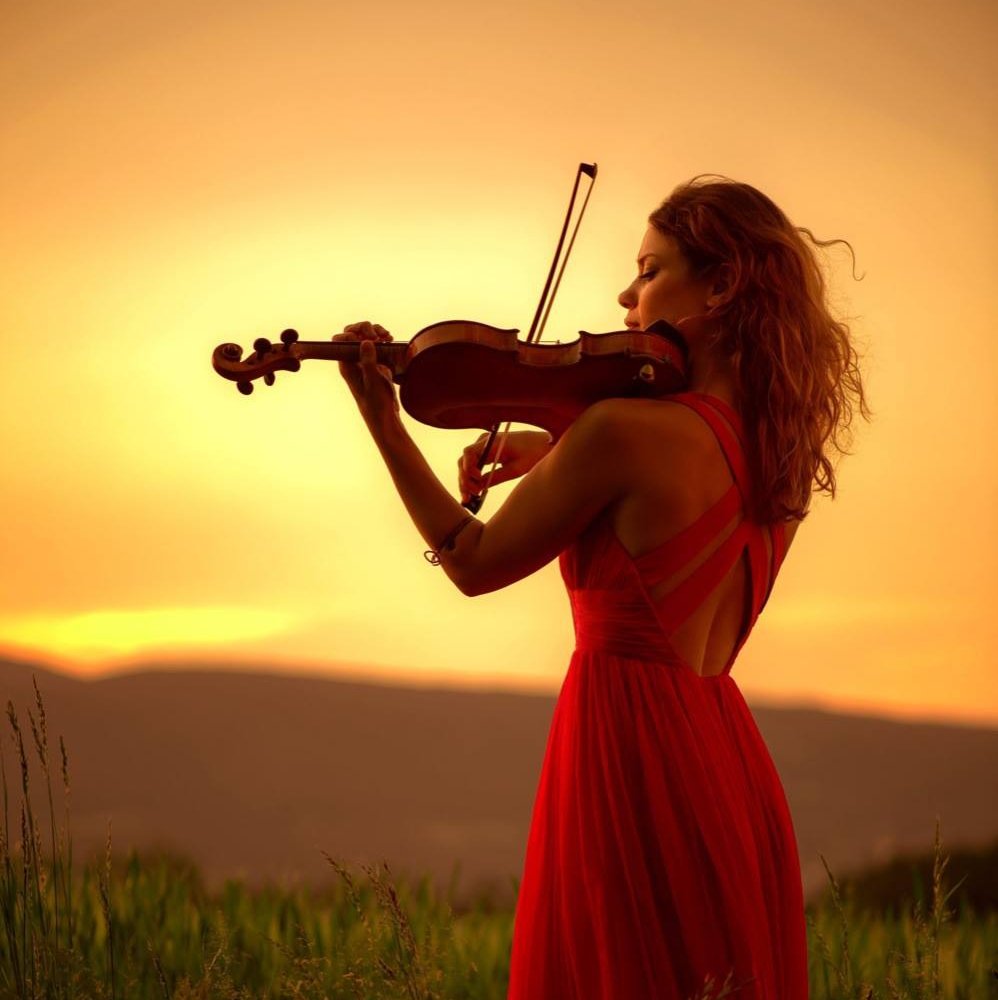 Гласовне промене  - вежбање
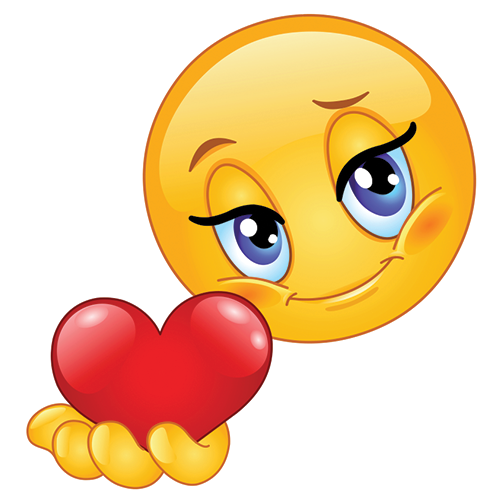 https://docs.google.com/forms/d/e/1FAIpQLSdcbiowzQKEmXzrYLvQbwohyL5tPxs6IWhKs7MBgBeSWQbhkw/viewform
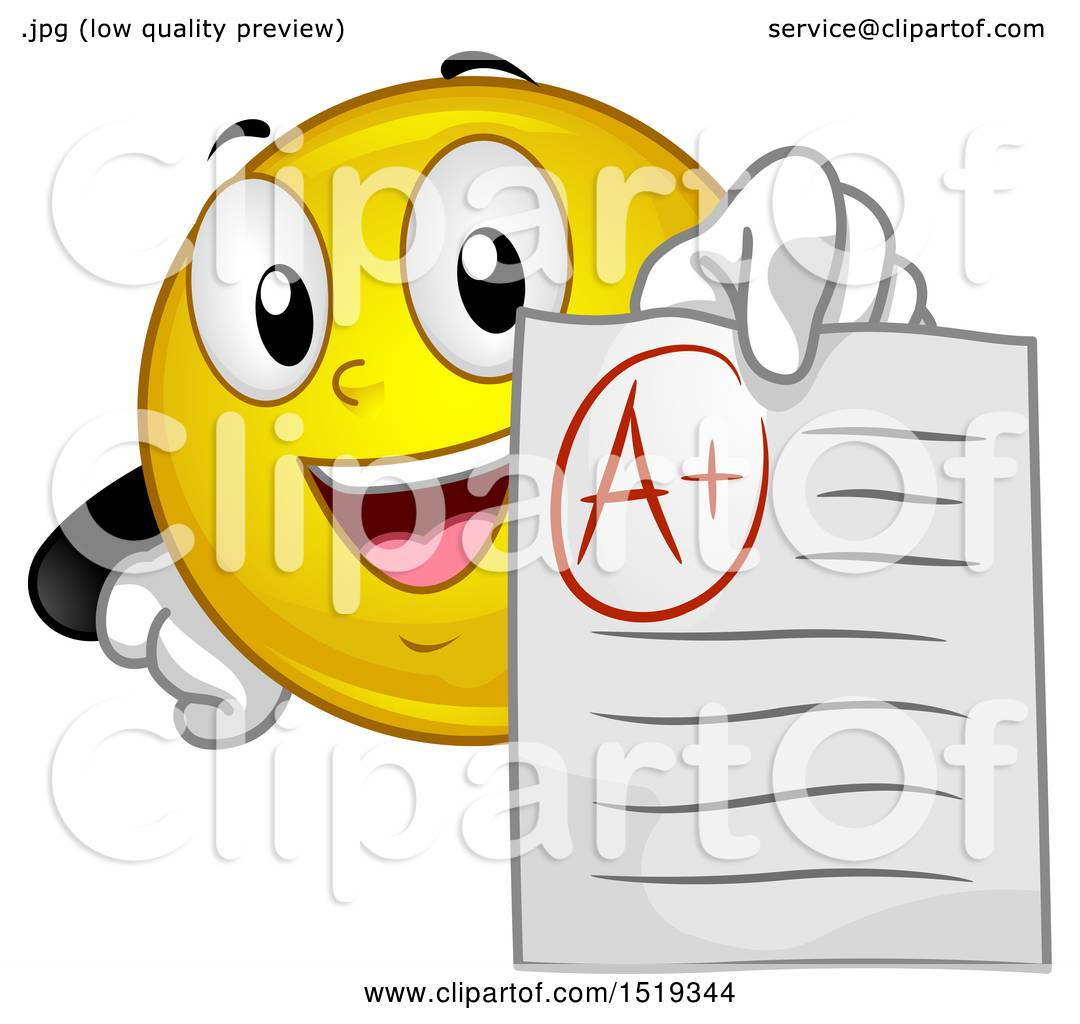 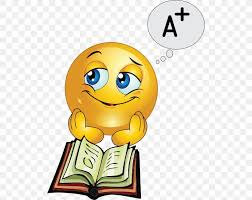